Nya regler för organdonation
Regionalt Donationscentrum
Stockholm & Gotland
OM PRESENTATIONENDenna presentation finns att hämta i sitt originalutförande på: Utbildningsmaterial, rapporter och statistik - RDc | Regionalt Donationscentrum
Det står dig dock fritt att välja vilka bilder som du använder och sätta ihop en presentation som passar just din verksamhets behov. Om du gör ändringar av innehållet i bilderna eller skapar nya bilder som inte är framtagna av RDc, så får du gärna ange detta när du presenterar materialet. 

För fördjupat kunskapsunderlag om den nya lagen, framtaget för vården, se: Vägledning för hälso- och sjukvården om donation (socialstyrelsen.se)
Disposition
Organbevarande behandling
Medicinsk utredning före döden 
Donation och funktionsnedsättning
Anhörigveto
Medicinska insatser efter döden
Dokumentationsskyldighet
Upplysningsskyldighet
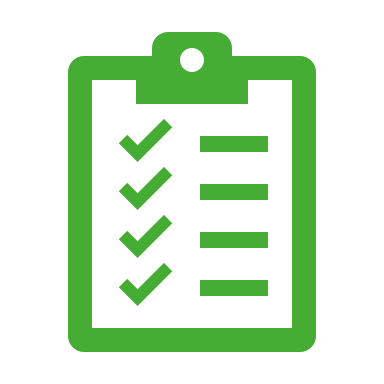 Ändrade lagar
Lag (1987:269) om kriterier för bestämmande av människans död 
Lag (1995:831) om transplantation m.m.
Offentlighets- och sekretesslag (2009:400)
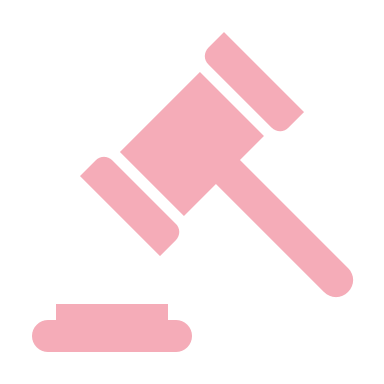 ORGANBEVARANDE BEHANDLINGMed organbevarande behandling avses intensivvårdsinsatser och andra åtgärder för att bevara organens funktion eller förbättra förutsättningarna för transplantation
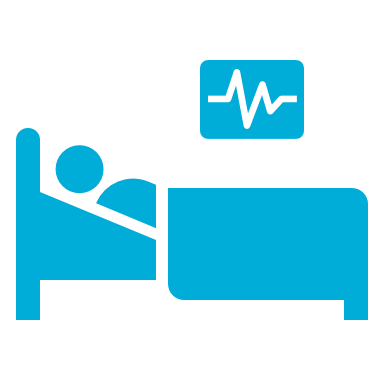 Organbevarande behandling
Efter brytpunktsbeslut
Tre skyddande principer
Donationsviljan ska utredas skyndsamt
Får pågå max 72 h
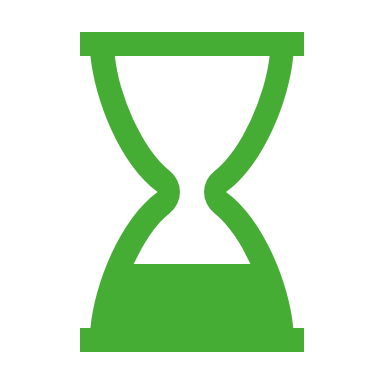 Lag (1995:831) om transplantation m.m.
4 b § 
Organbevarande behandling får ges efter att en legitimerad läkare i samråd med en annan legitimerad läkare har gjort ställningstagandet att inte inleda eller fortsätta livsuppehållande behandling* och att tidpunkten för ställningstagandet har dokumenterats. 

* S.k. brytpunktsbeslut
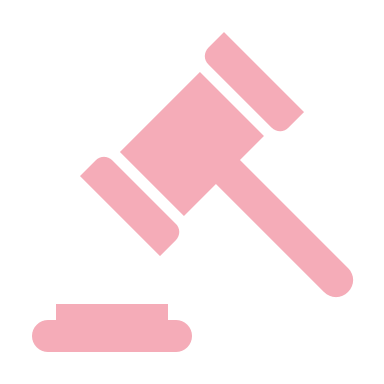 Tre skyddande principer
Organbevarande behandling får ges under förutsättning att:
1. Den inte kan vänta till efter döden
2. Den inte medför mer än ringa smärta eller ringa skada för den möjliga donatorn
3. Den inte hindrar insatser för den möjliga donatorns egen skull
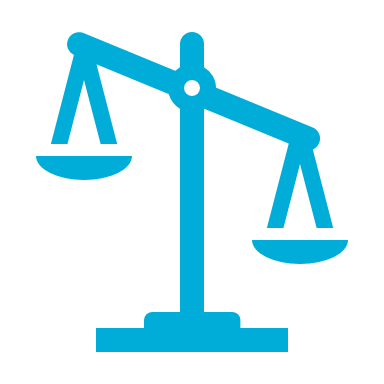 Vad innebär ”inte mer än ringa smärta eller ringa skada”?
Med ringa smärta menas en mycket begränsad smärtförnimmelse, t.ex vid ett nålstick
Ringa skada kan vara en mindre infektion eller en mindre blödning till följd av ett nålstick eller ett intrång i den personliga integriteten
Den organbevarande behandlingen får inte leda till mer omfattande skador och får inte påskynda döden
Att inleda intubering och respiratorvård bedöms i regel inte medföra mer än ringa skada, om omständigheterna i övrigt medger det
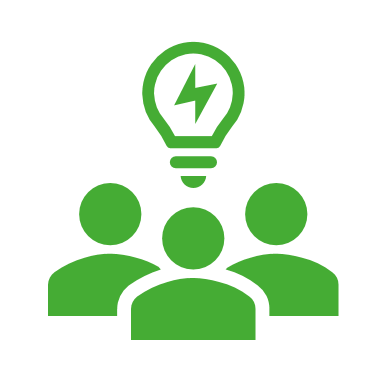 Organbevarande behandling kan utgöras av:
CVK
CDK
Elkonvertering
Intubation och respiratorbehandling
KOMMANDE FYRA SIDOR INNEHÅLLER FÖR DONATIONSARBETET MYCKET CENTRAL LAGTEXT I SIN HELHET GÄLLANDE ORGANBEVARANDE BEHANDLING
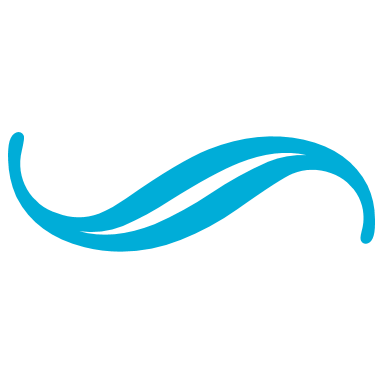 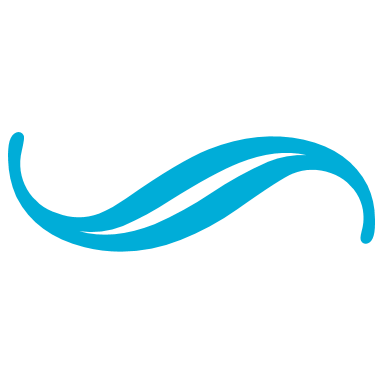 4 a      –  4 e
Lag (1995:831) om transplantation m.m.
4 a § 
En möjlig donator får ges organbevarande behandling. Med organbevarande behandling avses intensivvårdsinsatser och andra åtgärder för att bevara organens funktion eller förbättra förutsättningarna för transplantation.
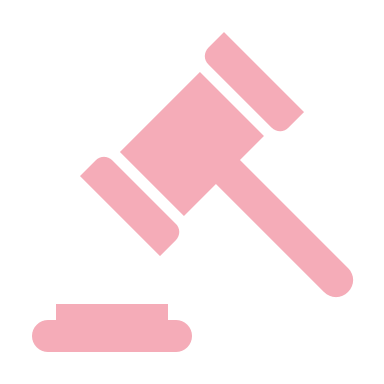 Lag (1995:831) om transplantation m.m.
4 b § 
Organbevarande behandling får ges efter att en legitimerad läkare i samråd med en annan legitimerad läkare har gjort ställningstagandet att inte inleda eller fortsätta livsuppehållande behandling och att tidpunkten för ställningstagandet har dokumenterats. 
Den organbevarande behandlingen får ges under förutsättning att den inte 
1. kan vänta till efter döden, 
2. medför mer än ringa smärta eller ringa skada för den möjliga donatorn, och 
3. hindrar insatser för den möjliga donatorns egen skull.
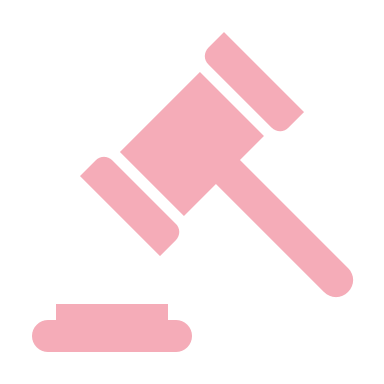 Lag (1995:831) om transplantation m.m.
4 c § 
Om en möjlig donator får organbevarande behandling, ska förutsättningarna för donation* utredas skyndsamt.

4 d § 
Den organbevarande behandlingen ska avslutas skyndsamt,  om utredning visar att det inte finns förutsättningar för donation. 

 * ”Förutsättningar för donation” likställs i lagtexten med inställningen till donation. Att det finns förutsättningar för donation innebär således att inställningen till donation är utredd positiv.
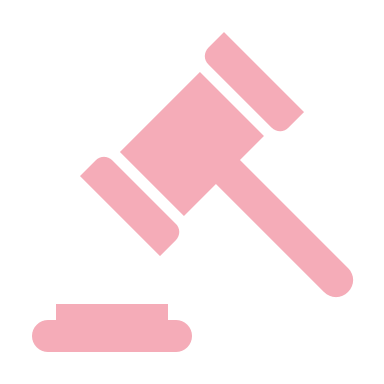 Lag (1995:831) om transplantation m.m.
4 e § 
Den organbevarande behandlingen får pågå i högst 72 timmar från tidpunkten för brytpunktsbeslutet. Om det finns särskilda skäl och utredning visar att det finns förutsättningar för donation, får sådan behandling ges under ytterligare en kort tid.
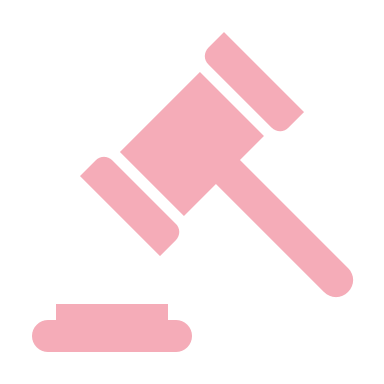 Särskilda skäl att överskrida 72 h
Särskilda skäl kan vara: 
Att slutföra fastställandet av död vid en DBD-process.
Att möjliggöra DCD, då total hjärninfarkt inte kan konstateras inom 72 timmar, och en DCD-process skulle kunna bli aktuell. 
Organbevarande behandling kan ges under ytterligare en kort tid för att det ska vara möjligt att tillvarata organ och organisera transplantationsingrepp.
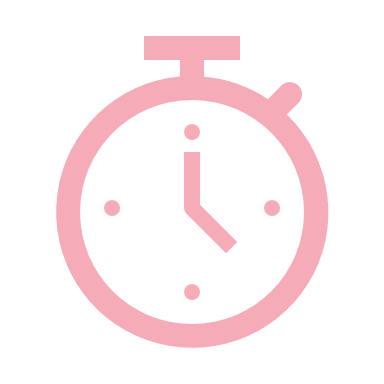 Lagändringen innebär att:
En möjlig donator får ges organbevarande behandling efter brytpunksbeslut
Organbevarande behandling regleras av tre skyddande principer
Behandling får pågå i högst 72 timmar från brytpunktsbeslutet
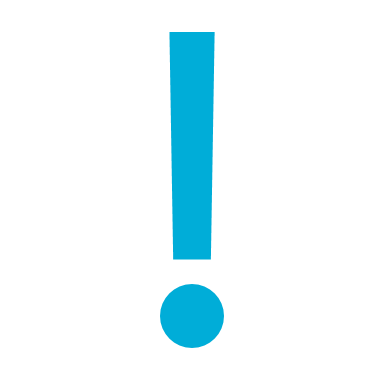 MEDICINSK UTREDNING FÖRE DÖDEN
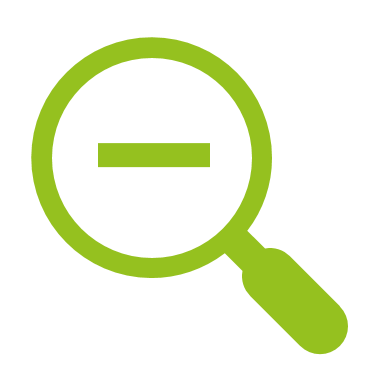 Medicinsk utredning före döden får genomföras:
Om det finns samtycke till donation
Om den inte medför mer än ringa smärta eller ringa skada
Om den inte hindrar insatser för den möjlige donatorns egen skull
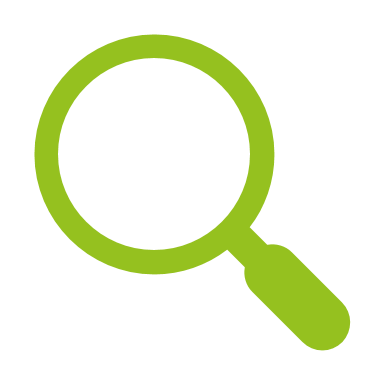 Undersökningar behöver ej anstå till efter döden
Lag (1995:831) om transplantation m.m.
4 f §
En utredning av de medicinska förutsättningarna för donation får utföras på en möjlig donator som får organbevarande behandling, om utredningen av förutsättningar för donation* visar att sådana förutsättningar finns.  
Utredningen av de medicinska förutsättningarna för donation får utföras under förutsättning att den inte medför mer än ringa smärta eller ringa skada för den möjliga donatorn. Utredningen får inte heller hindra insatser för den möjlige donatorns egen skull.
* ”Förutsättningar för donation” likställs i lagtexten med inställningen till donation. Att det finns förutsättningar för donation innebär således att inställningen till donation är utredd positiv.
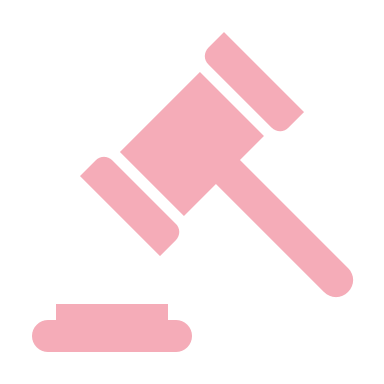 DONATION OCH FUNKTIONSNEDSÄTTNING
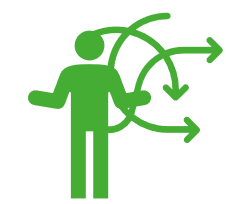 Donation och funktions-nedsättning
En vuxen individ med funktionsnedsättning av sådan art och grad att det är uppenbart att hen som vuxen aldrig haft förmågan att förstå innebörden av donation, blir enligt det nya regelverket inte aktuell för donation.
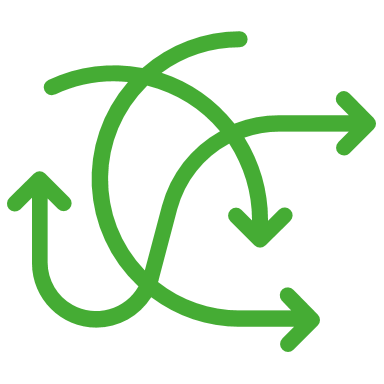 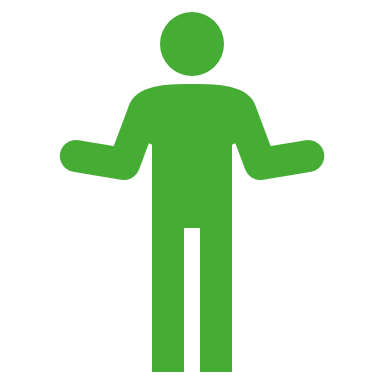 Lag (1995:831) om transplantation m.m.
3 § 
Är den avlidne vid sin död vuxen och hade en funktionsnedsättning av sådan art och grad att det är uppenbart att han eller hon som vuxen aldrig haft förmågan att förstå innebörden av och ta ställning till ett sådant ingrepp får inte donationsingreppet genomföras. Ingreppet får inte heller genomföras om det annars finns särskilda skäl mot det.
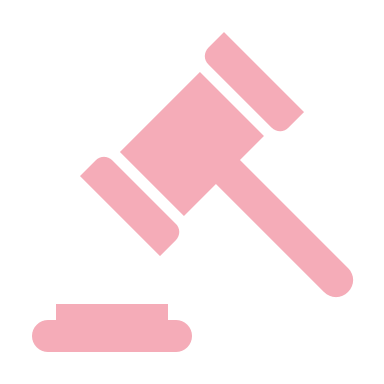 ANHÖRIGVETOT
Anhörig-veto
Närståendes möjlighet att i vissa fall förbjuda att organ eller annat biologiskt material tillvaratas är borttagen. 
Närståendes roll renodlas till att förmedla information om den enskildes inställning, eller när inställningen är okänd, bedöma om donation skulle ha stämt överens med den enskildes inställning (tolka viljan).
Följande mening finns således inte längre i regelverket: ”Även om biologiskt material får tas enligt 3§ andra stycket får ingrepp inte göras om någon som stått den avlidne nära motsätter sig det.” 

Nu står istället: 
4 § Om det finns närstående till den avlidne, får donationsingrepp inte genomföras innan någon av de närstående har underrättats om det tilltänkta ingreppet. Ingreppet får ändå genomföras, om den avlidne har medgett ingreppet och det inte har varit möjligt att komma i kontakt med någon närstående till honom eller henne.
Lag (1995:831) om transplantation m.m.
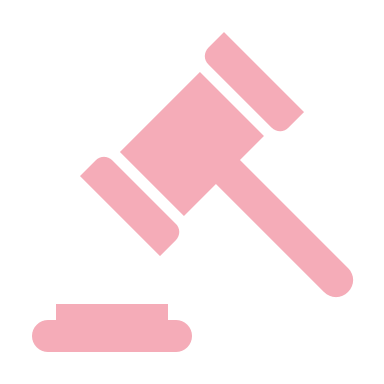 VAD GÄLLER DÅ BETRÄFFANDE MEDGIVANDE TILL DONATION?
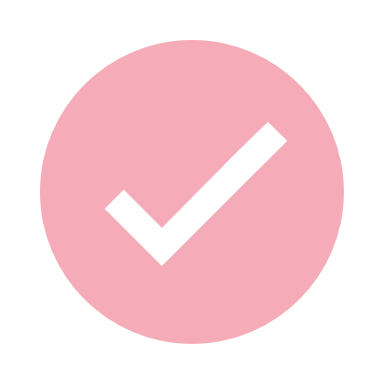 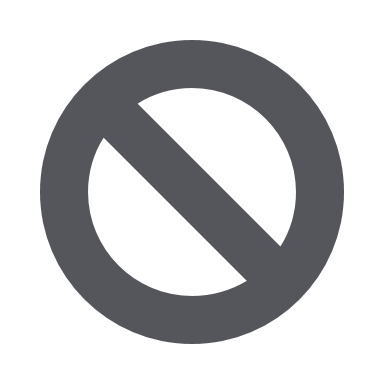 Besluts-källor:
Skriftliga källor ges nu en särskild betydelse och ett stort bevisvärde vid utredningen av den enskildes inställning till donation, oavsett hur gamla de är. 
Om den enskilde någon gång skriftligen motsatt sig ett ingrepp bör det krävas att den enskilde uttryckligen ändrat sin inställning eller så bör det finnas mycket starka skäl för att frångå den skriftliga källan.Hämtat från Socialstyrelsen vägledande material
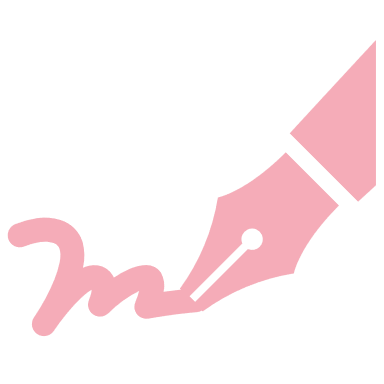 Donation kan bli möjlig om:
den avlidne har uttryckt en positiv vilja till donation muntligen eller skriftligen 
den tolkade viljan är att donation överensstämmer med den enskildes inställning 
den avlidne inte skriftligen eller muntligen motsatt sig det 
det av annat skäl inte finns anledning att anta att donation skulle strida mot den avlidnes inställning
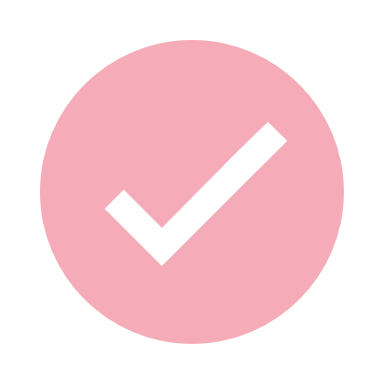 Att underrätta närstående:
Underrättelseskyldighet innan donationsingrepp ​
Ett donationsingrepp får inte genomföras innan någon närstående, i de fall sådana finns, har underrättats.​
Om sjukvården har uttömt alla möjligheter att underrätta närstående och ändå inte nått fram, får donationsingrepp genomföras om den avlidne har medgett detta.​
Om närstående saknas och utredningen visar att den avlidne inte har motsatt sig donation eller det finns anledning att anta att ingreppet inte strider mot den avlidnes inställning är donation möjlig​.
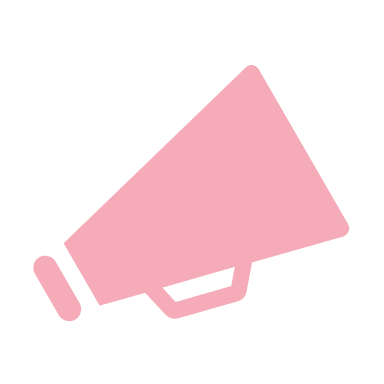 [Speaker Notes: ​]
Donation är INTE  möjlig om:
den avlidne har uttryckt en negativ vilja till donation muntligen eller skriftligen
den tolkade viljan är att donation inte överensstämmer med den enskildes inställning 
uppgifterna om den avlidnes inställning till donation är motstridiga 
den enskildes inställning till donation är okänd och det inte går att komma i kontakt med någon närstående, när sådana finns
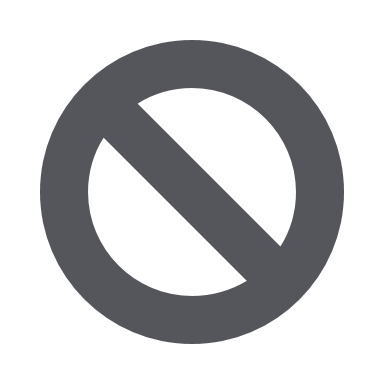 MEDICINSKA INSATSER EFTER DÖDEN
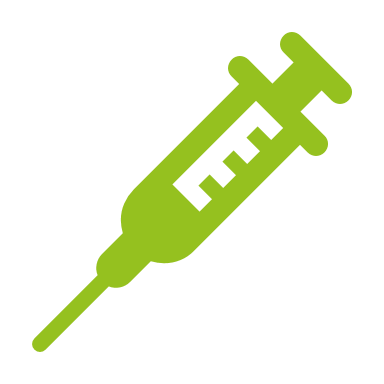 Medicinska insatser efter döden
Medicinska insatser får fortsätta och även påbörjas efter det att döden har fastställts.
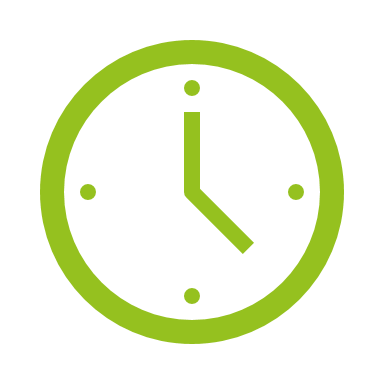 Lag (1987:269) om kriterier för bestämmande av människans död
2 a § 
När det har fastställts att döden har inträtt får medicinska insatser påbörjas eller fortsättas, om det behövs för att bevara organ eller annat biologiskt material i avvaktan på ett transplantationsingrepp.
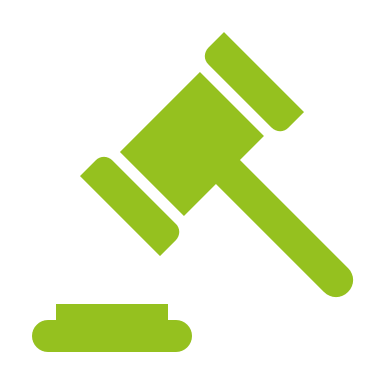 DOKUMENTATIONSSKYLDIGHET
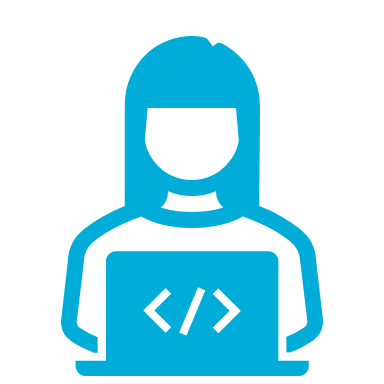 Lag (1995:831) om transplantation m.m:
Uppgifter om underrättelse till närstående, och vilka försök som har gjorts att komma i kontakt med närstående om dessa inte har kunnat nås*
Tidpunkten för brytpunktsbeslutet
Bedömningen att patienten är en möjlig donator 
Tidpunkten för när organbevarande behandlingen inleds och avslutas, och om tiden överskrider tidsgränsen på 72 timmar, anges de särskilda skälen för detta
Uppgifter om utredningen av förutsättningarna för donation
Utredningen av de medicinska förutsättningarna
Dokumentations-skyldighet
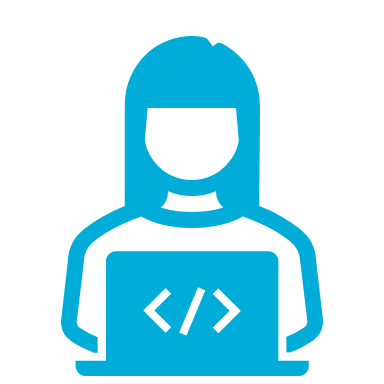 * I Socialstyrelsens vägledande material finns följande tillägg: … samt om det är utrett att det saknas närstående.
UPPGIFTSSKYLDIGHET
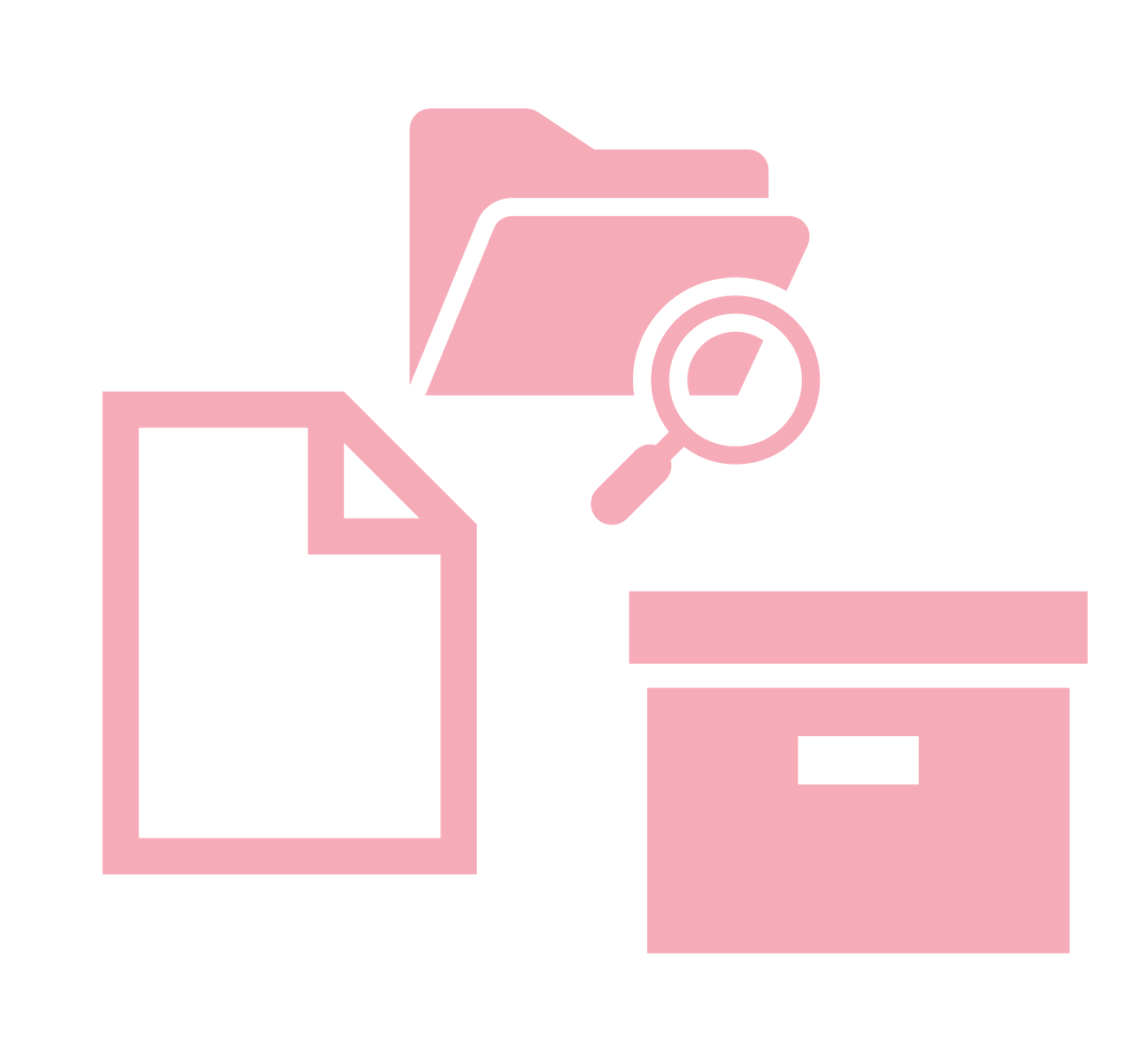 Lag (1995:831) om transplantation m.m.
4 g §
En vårdgivare ska på begäran av den vårdgivare som ansvarar för donations- eller transplantationsverksamhet lämna de uppgifter som behövs för en utredning av de medicinska förutsättningarna för donation av organ och annat biologiskt material.
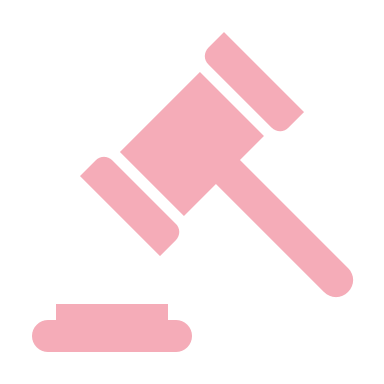 Offentlighets- och sekretesslagen (2009:400)
25 kap. 11 § 
En hänvisning till uppgiftsskyldigheten i transplantationslagen ska införas i en sekretessbrytande bestämmelse i offentlighets- och sekretesslagen.
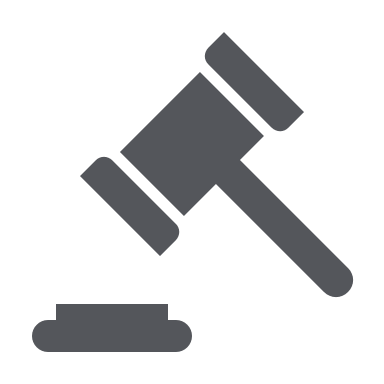 Samman-fattning
Organbevarande behandling
Medicinsk utredning före döden 
Donation och funktionsnedsättning
Anhörigveto
Medicinska insatser efter döden
Dokumentationsskyldighet
Upplysningsskyldighet
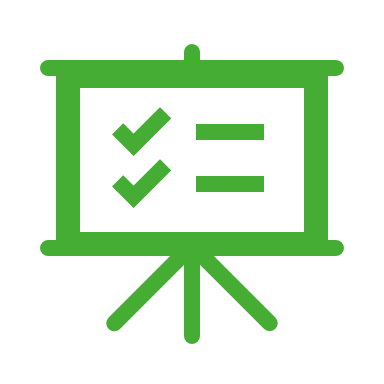 HAR DU FRÅGOR?
VÄLKOMMEN ATT HÖRA AV DIG TILL OSS PÅ REGIONALT DONATIONSCENTRUM
rdc.karolinska@regionstockholm.se